寶嚴觀心六帖第一帖：禪那界說
見輝法師 2022年
禪者．佛之心
止乃伏結之初門，		 觀乃斷惑之正要
 止乃善養心識之善資，		 觀乃策發神解之妙術。
禪之五種層次    宗密《禪源諸詮集都序》
（一）外道禪：帶異計，欣上厭下而修者。
（二）凡夫禪：正信因果，亦以欣厭而修者。
（三）小乘禪：悟我空偏真之理而修者。
七方便：五停心、別相念、總相念、煖、頂、忍、世第一法，亦名七賢位，由此而入初果見道位。
禪之五種層次    宗密《禪源諸詮集都序》
（四）大乘禪：悟我法二空所顯之真理而修者。亦名三昧，有無量三昧，均可能納入大乘禪定。
天臺宗智者大師在《摩訶止觀》卷二彙整成四種三昧：
常坐三昧；常行三昧；半行半坐三昧；非行非坐三昧。
禪之五種層次    宗密《禪源諸詮集都序》
（五）最上乘禪：若頓悟自心本來清淨。元無煩惱。無漏智性本自具足。此心即佛。畢竟無異。依此而修者。是最上乘禪。
亦名如來清淨禪。亦名一行三昧。亦名真如三昧。此是一切三昧根本。若能念念修習。自然漸得百千三昧。
達摩門下展轉相傳者。是此禪也。
禪之五種層次    宗密《禪源諸詮集都序》
達摩未到。古來諸家所解。皆是前四禪八定。諸高僧修之皆得功用。
南岳天台。令依三諦之理修三止三觀。教義雖最圓妙。然其趣入門戶次第。亦只是前之諸禪行相。
唯達摩所傳者。頓同佛體。逈異諸門。故宗習者難得其旨。得即成聖。疾證菩提。失即成邪。速入塗炭。
修禪之方便：二十五方便
(一)具五緣：持戒清淨、衣食具足、閒居靜處、                             息諸緣務、近善知識。
(二)訶五欲：訶色、聲、香、味、觸五者。
(三)棄五蓋：棄貪欲、瞋恚、睡眠、掉悔、疑等五法。
(四)調五事：調心不沈不浮、身不緩不急、息不澀不滑、                                 眠不節不恣、食不飢不飽。
(五)行五法：行欲、精進、念、巧慧、一心等五法。
修禪之步驟：調身、息、心
七支坐法
1.雙足跏趺
2.背脊豎直 
3.手結定印
4.放鬆兩肩
5.下顎內收 
6.舌尖微舐上顎
7.眼微張
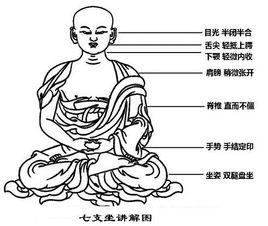 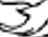 修禪之步驟：調身、息、心
風相：坐時則鼻中息出入覺有聲
喘相：出入結滯不通
氣相：出入不細
息相：不聲不結不麤，出入綿綿，若存若亡，資神安隱，情抱悅豫，
守風則散，守喘則結，守氣則勞，守息即定。
息有四種相
修禪之步驟：調身、息、心
第一帖 靜心  禪那界說、數息、慈心
第二帖 定心 六妙門
第三帖 觀心 耳根圓通
第四帖 歇心 中道實相
第五帖 淨心 參話頭
第六帖 明心 本來面目
觀心六帖
禪修教材
永嘉大師禪宗永嘉集
虛雲老和尚參禪要旨
惟覺老和尚簡易禪修教本
觀行講義